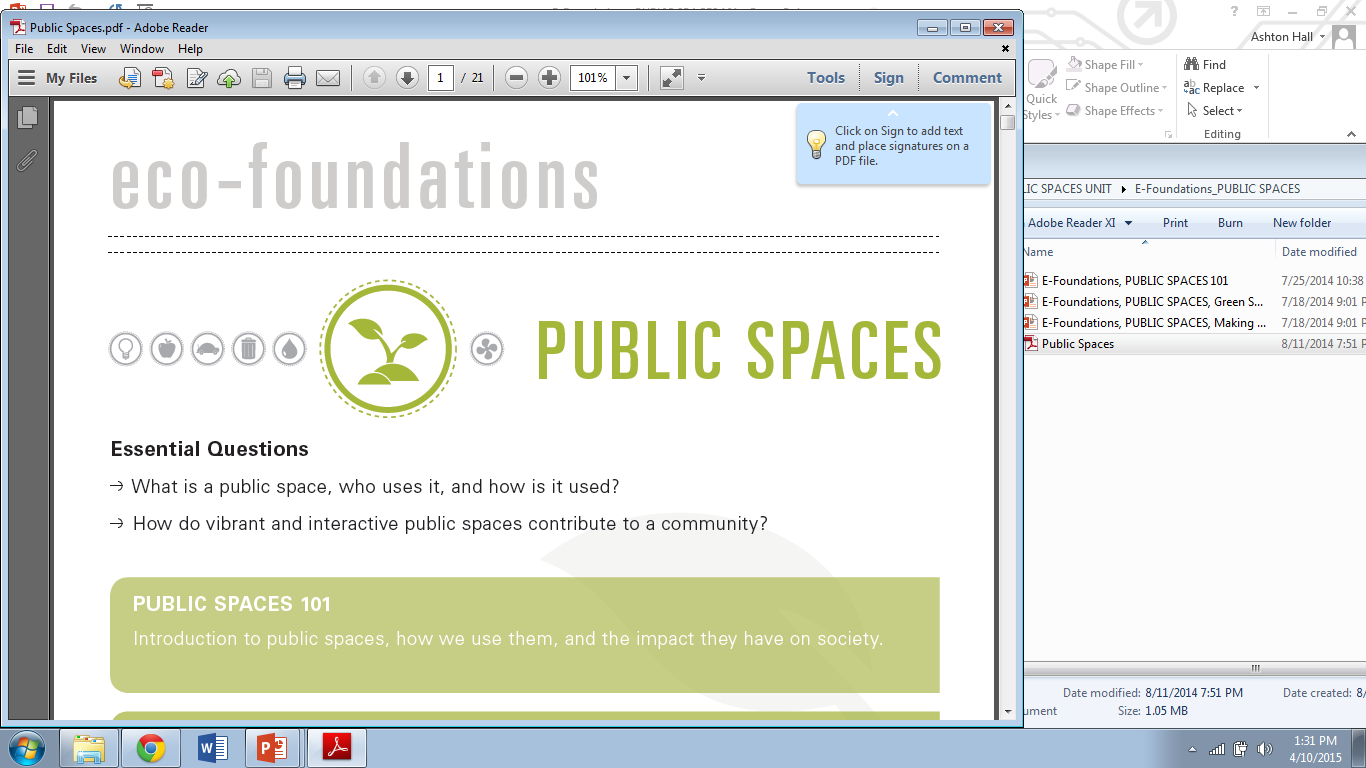 What is a public space?
What is a public space?
A public space is a social space that is generally open and accessible to people.
PUBLIC SPACES UNIT: essential questions
What is a public space, who uses it, and how is it used?
How do vibrant and interactive public spaces contribute to a community?
PUBLIC SPACES
What are some example of public spaces in our community?
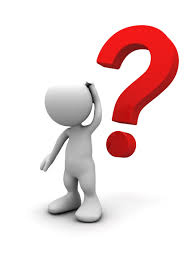 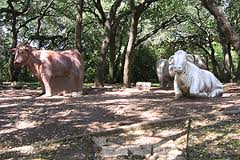 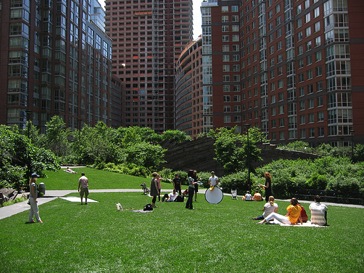 Parks
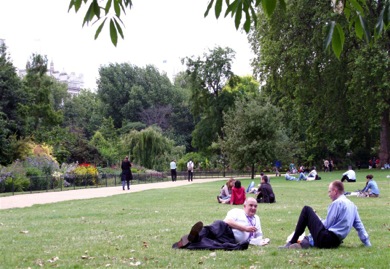 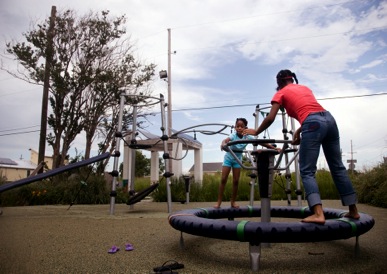 [Speaker Notes: Point out to the students some of the features and benefits of public parks:  natural or planted areas, used for recreation and fitness, etc. Take a moment to have a short discussion about who uses public parks and why they use them.

IMAGE park 2 guys front http://www.pps.org/refocusing-attention-on-public-green-spaces-in-england/
IMAGE playscape: http://miamieverydayphoto.blogspot.com/2008_01_01_archive.html
IMAGE city park w/ bldg: http://switchboard.nrdc.org/blogs/kbenfield/tpl_publishes_comprehensive_da.html
IMAGE arboretum austin: http://blog.lamadeleine.com/2012/07/10/best-salades-in-austin/]
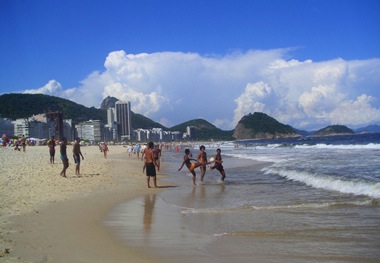 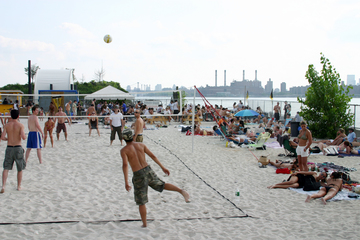 Beaches & Waterfronts
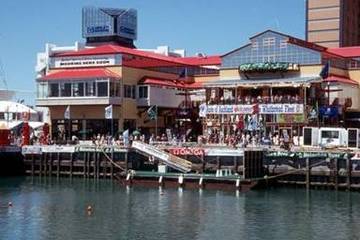 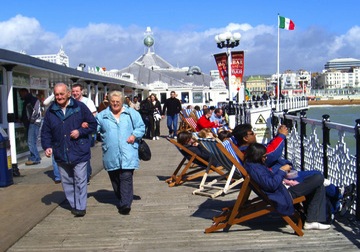 [Speaker Notes: Point out to the students some of the features and benefits of waterfronts and beaches:  cultural centers of trade, travel, leisure, exercise, etc. Take a moment to have a short discussion about who uses beaches and waterfronts and why they use them.

Image 1:  beach Photo by Claudia Fogg, http://www.hotels.com/articles/ar000551/top-10-waterfront-cities-in-the-world/
Image 2: waterfront http://www.pps.org/reference/10_qualities_of_a_great_waterfront/


Image 1:  Photo by Claudia Fogg, http://www.hotels.com/articles/ar000551/top-10-waterfront-cities-in-the-world/
Image 2: http://www.pps.org/reference/10_qualities_of_a_great_waterfront/]
Public Spaces
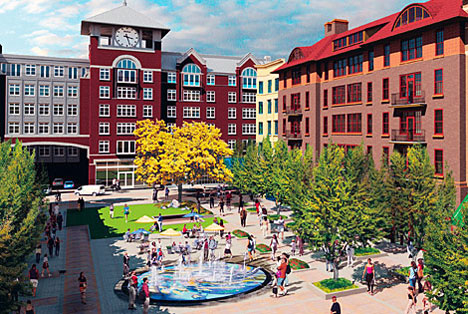 Town Square
[Speaker Notes: Town Square: Talk with students about town squares are used for community gatherings and often feature a fountain or central statue. 

Image: http://www.cooltownstudios.com/2006/11/27/the-piazzas-are-coming]
Public Spaces
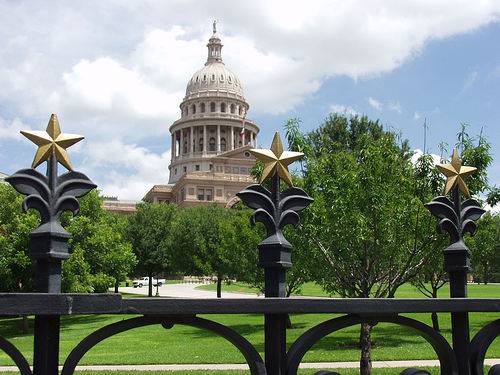 Civic Centers
[Speaker Notes: Talk with students about how civic centers are constructed areas used as community focal points that contain dominant public buildings and multipurpose venues. This is the Austin Capitol.  Talk with kids about their experience visiting the Capitol.


Image:  http://www.topix.com/album/detail/austin/FP77GTTCHEVAQV6K]
Public Spaces
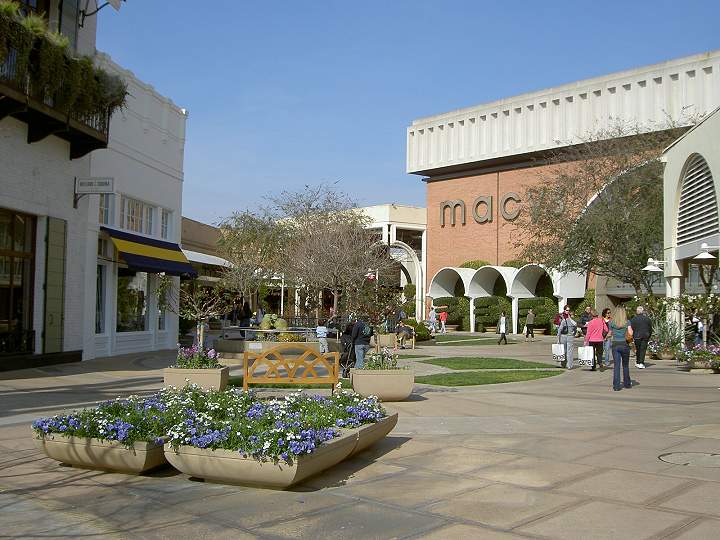 Malls & Markets
[Speaker Notes: Talk with students about how malls as markets are groups of shops or stalls that could be indoor or outdoor; people can easily walk between them. Ask kids if they can identify one green feature in a mall (motion sensed lighting, solar panels, plantings, etc.)

Image:  http://rhorii.com/Stanford/Stanford-Neighborhood.html]
Public Spaces
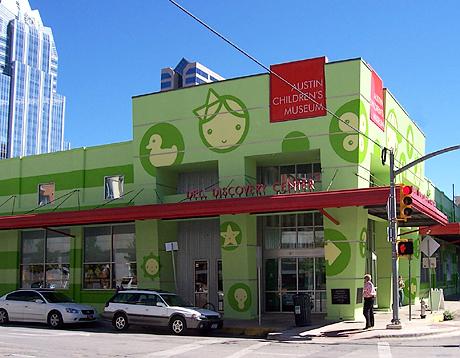 Museums
[Speaker Notes: Talk with students about how museums care for various collections (art, history, culture, science) and make the available to the public. 

Image: http://centraltexasmurals.com/business/austin-childrens-museum/]
Public Spaces
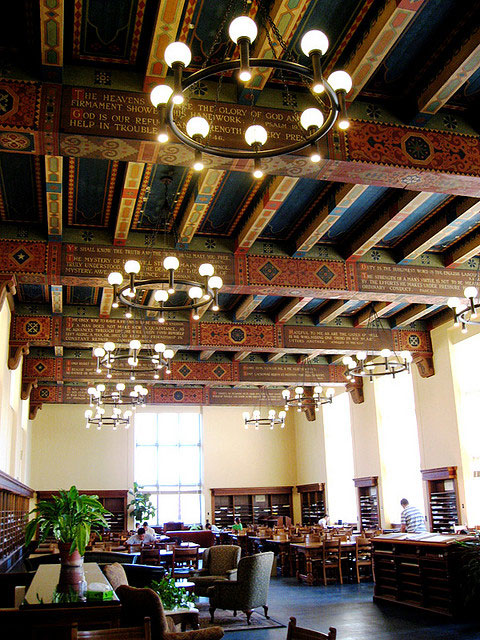 Public Libraries
[Speaker Notes: Talk with students about how public libraries house books and media collections. Ask them if the know the location of the nearest library in their neighborhood.

Image: http://www.campusgrotto.com/more-beautiful-college-libraries.html]
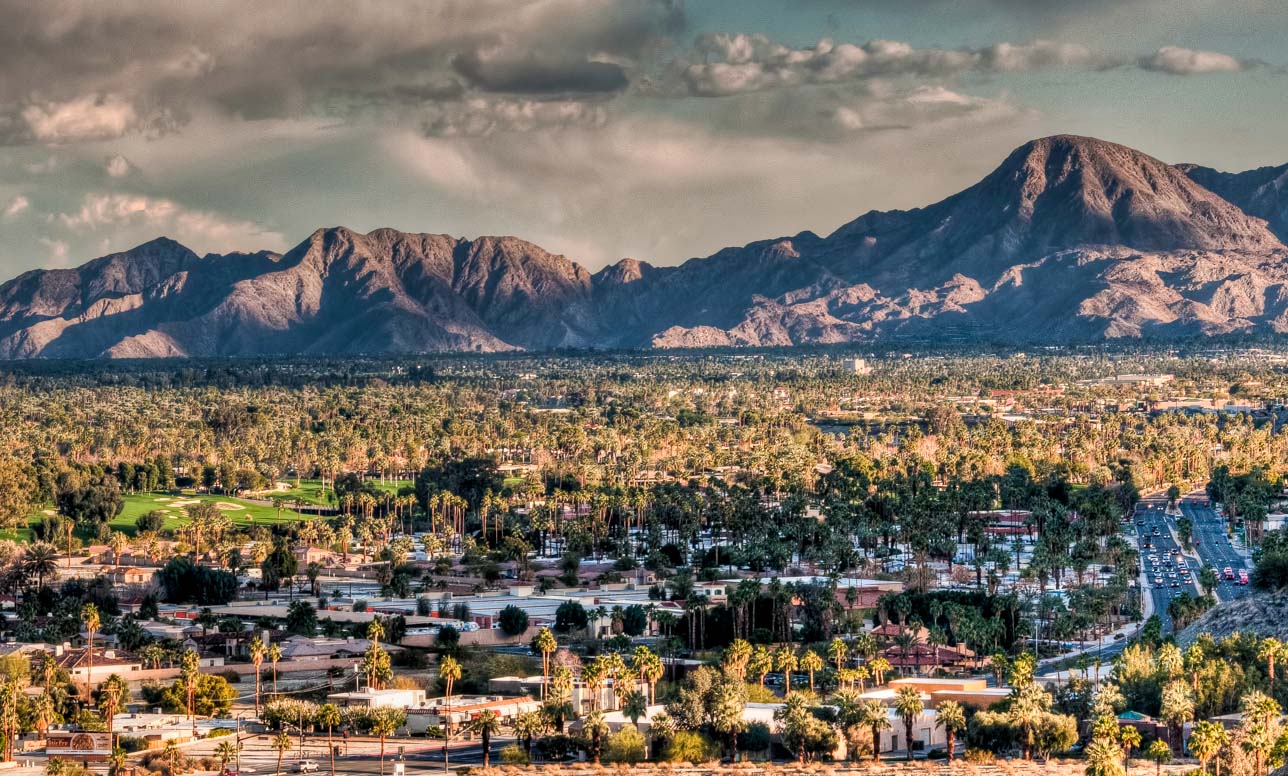 How We Use Land
Land Use and Land Cover
We use land for many purposes
Farming, mining, recreation, buildings, highways, etc.
Land cover is what you find on a piece of land.
Types of land cover depend on how the land is used.
Rural vs. Urban
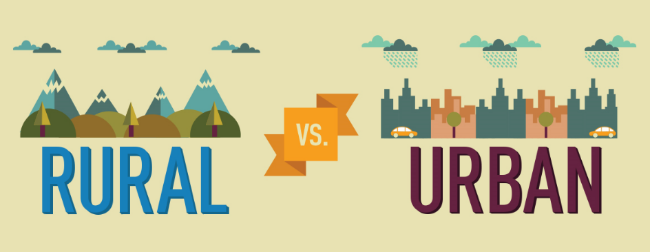 Land that contains relatively few people and large areas of open space is Rural
Land that is covered mainly with buildings and roads is urban.
An area that contains 2,500+ people and usually have a governing body.
Rangeland:
Land used to graze livestock and wildlife. 
27% of U.S. Land Cover 





Source: United States Department of Agriculture.
Forest Land:
Land used for growing and harvesting wood, and harvesting wildlife, fish, nuts, and other resources. 
30% of U.S. Land Cover 



Source: United States Department of Agriculture.
Farm or cropland:
Land used to grow plants for food or fiber
18% of U.S. Land Cover 





Source: United States Department of Agriculture.
Parks and Preserves:
Land used for recreation, scenic enjoyment, and for preserving native animal and plant communities and ecosystems. 
14% of U.S. Land Cover



Source: United States Department of Agriculture.
Wetlands, mountains, deserts, and other
Land that is difficult to adapt for human use. 
8% of U.S. Land Cover 




Source: United States Department of Agriculture.
Urban Land:
Land used for houses, businesses, industry, and roads. 
3% of U.S. Land Cover 





Source: United States Department of Agriculture.
Where We Live
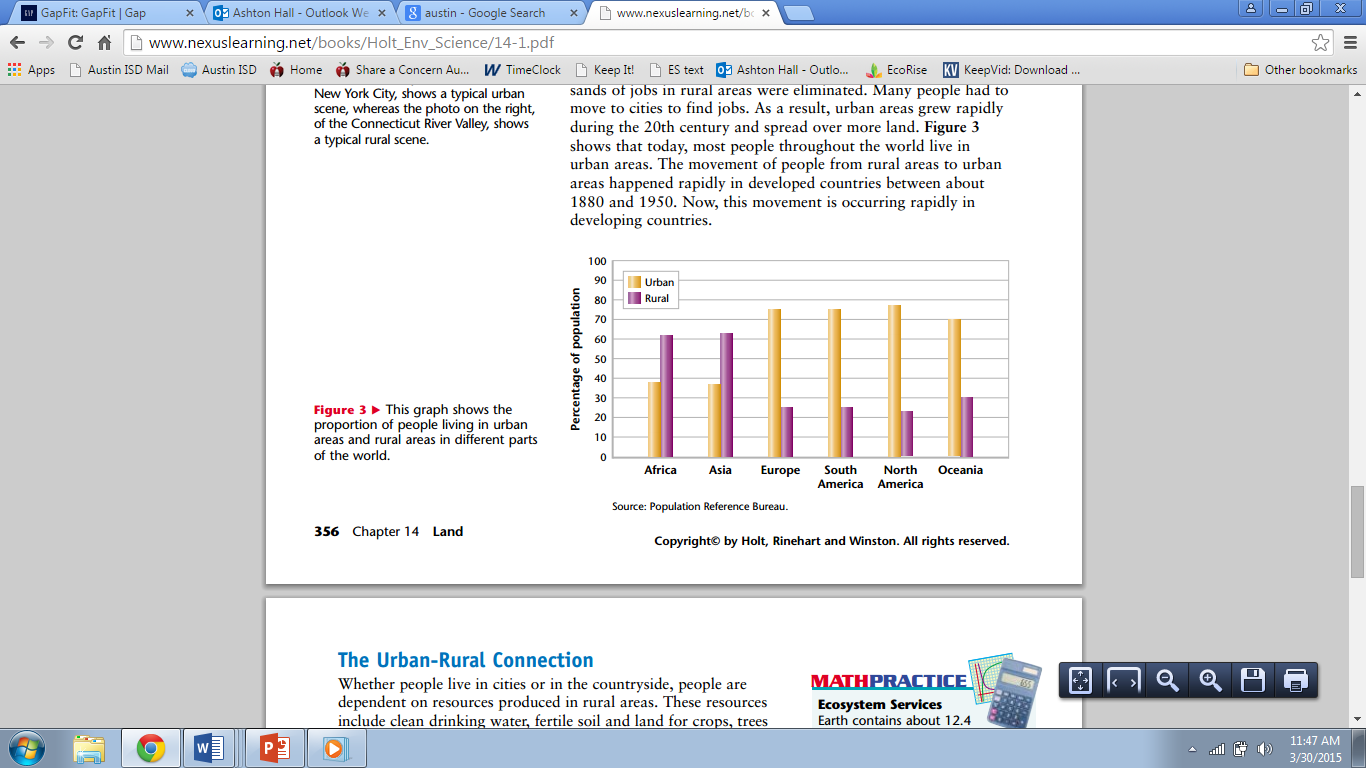 Until about 1850, most people lived in rural areas.
The Industrial Revolution replaced many rural occupations with machinery. 
People moved to cities to find jobs.
The Urban-Rural Connection
Even if people live in an urban area, they still depend on resources produced in rural areas. 
Ecosystem services are resources produced by natural and artificial ecosystems.
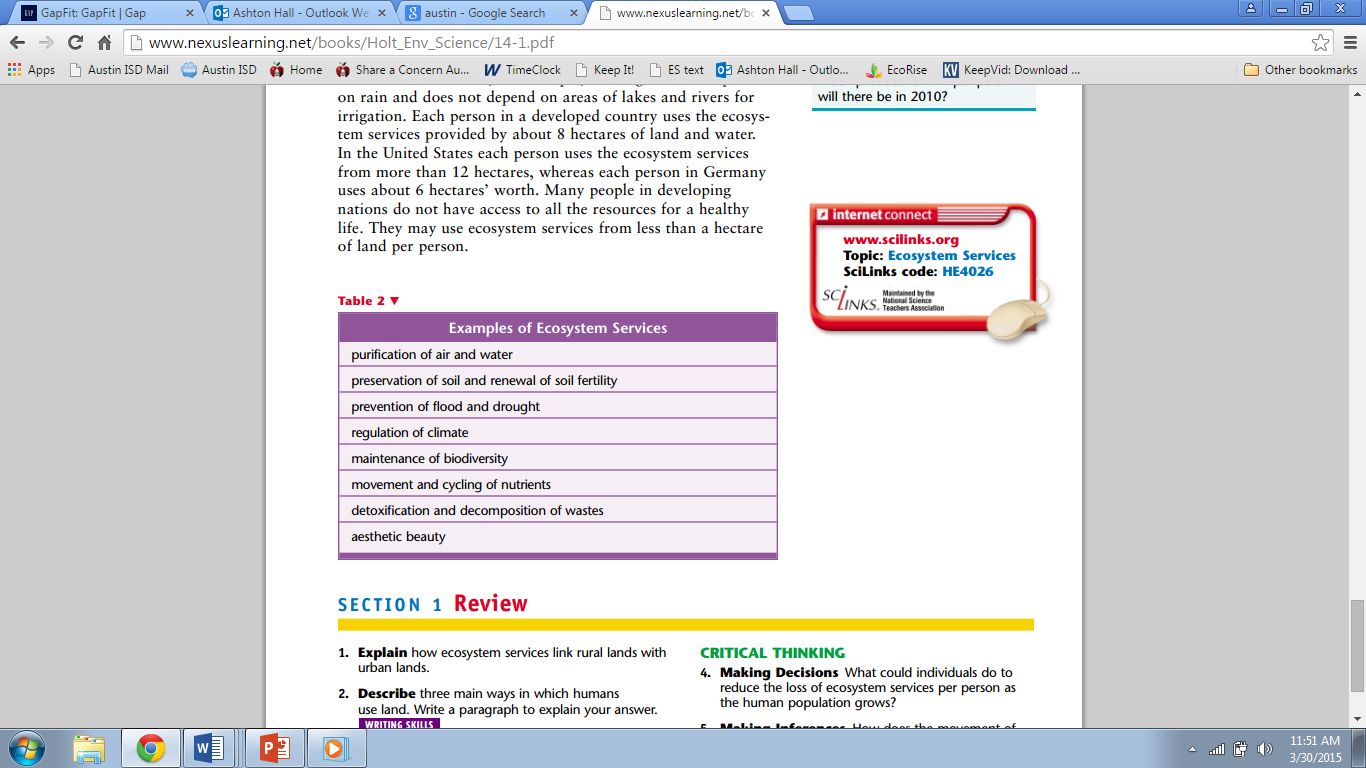 Supporting Urban Areas
The area of rural land needed to support one person depends on many factors, such as:
Climate
Standard of living
How efficiently resources are used
Supporting Urban Areas: Comparisons
Average person in a developed nation uses ecosystem services provided by 8 hectares of land and water.
The average American: 12 hectares
The average German: 6 hectares
Some developing countries: <1 hectare.
Note: 1 hectare = 2.47 acres
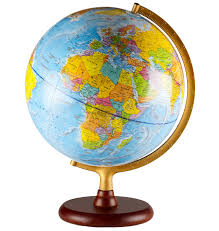